Element Baby Book Project
Procedure and Example
Introduction
In this project you will adopt an element from the periodic table.
As the proud new parent of your element, you will create a baby book (using PowerPoint) to remember each stage of your element’s life. 
This counts as a project grade. Pay special attention to the required details so you don’t lose points.
How and When?
When:
Introduction 11/4 (A) & 11/4 (B)
Class work – 11/10 (A) – 11/12 (B)*
Final Project due Date:  
Thursday, 11/19 (A) & Friday, 11/20 (B)
Option presentation date:
Monday, 11/23 & Tuesday, 11/24
Process
Use the Internet (Google search, etc.) to research the element name.
avoid Wikipedia
During this process remember to include:
Color
Neatness
Check spelling and grammar
Fill the pages
Be creative!!!
Cover Page
Name of element
Picture of the element (in everyday use)
Your name
Decorative cover
Cover page (poor) example
LITHIUM







			FROM: Mr. P
Better EXAMPLE
LITHIUM





			From Mr. P
Birth Certificate 5 pts.
Name (name of the element)		Lithium
Nickname (symbol)				Li
Birth Date (date element discovered)	1817
Birth Weight (atomic Mass)		6.941 amu
Birth Height (atomic number)		3
Race (type of element- metal, non-metal, metalloid)  metal
Doctor (discoverer)				Johan A. Arfvedson
Gender (state of matter at room temperature)  solid
Place of birth (country of discovery)	Sweden	
Personality (boiling point & melting point) 1347 c/108.54c
Signature of Parent (that’s you!)
Make it look professional (border, seal of approval, etc...)
Birth Certificate examplesFind a style you like and copy it with your element’s info. (Google images) or type it in yourself to a Word document.
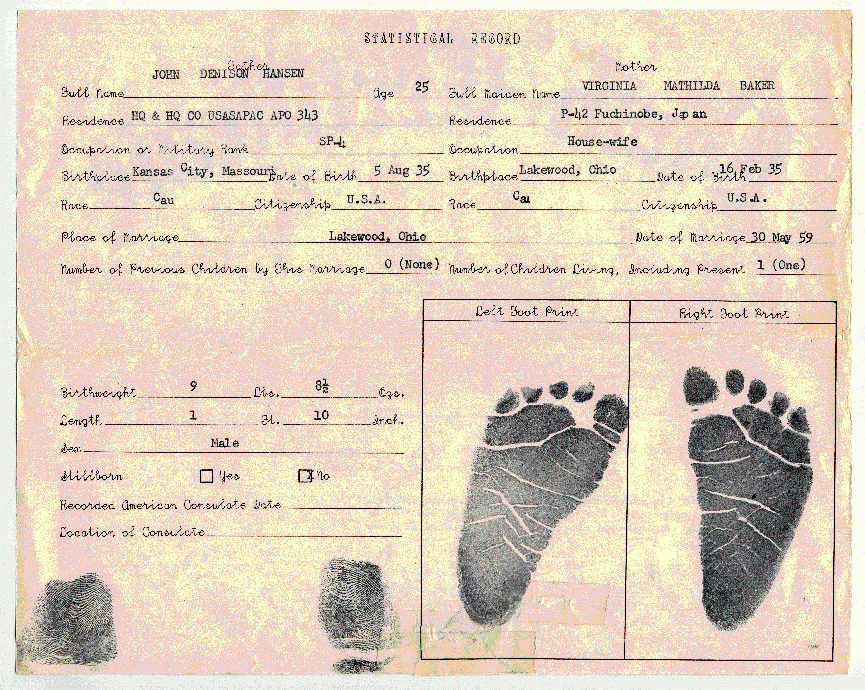 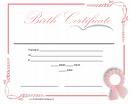 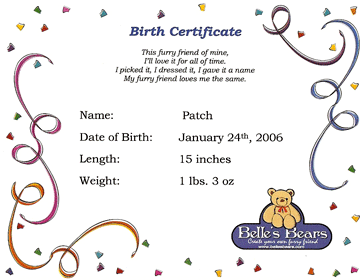 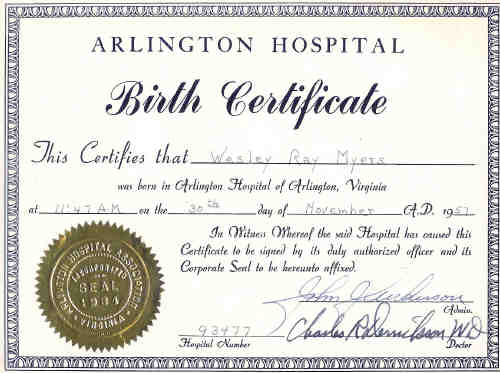 BIRTH CERTIFICATE
This is to certify that
LITHIUM
Birth Weight :  6.941 amu	Birth Height:  3
Race:  Metal  	Gender:  Solid     Nickname: Li
Personality:  Boiling Point  1347C, Melting Point 108.54C
	
Was born in the year of 1817 
	in the country of Sweden.

Physician in attendance was Johan A. Arfvedson
Signature of Parent:  Mr. T. Lithium Element
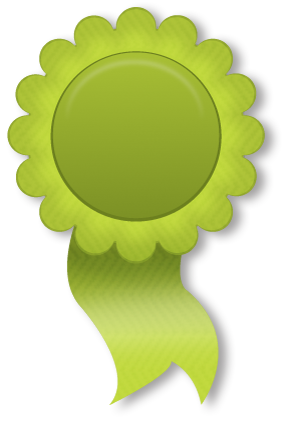 Pronunciation Rebus & Poem- 2 pts.
Include a pronunciation rebus to explain how your element’s name is pronounced 
Ex.
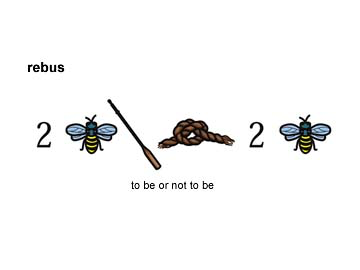 My Favorite Story/Poem/Song 3 pts
Create a story, poem or song about your element’s life.
It may be  funny and should be appropriate but MUST be applicable to your elements uses or behaviors.
It must contain at least 5-8 sentences (for the story) or 5- 8 lines (for the poem or song).
POEM
Lightweight
				In petalite
			  BatTeries
			    JoHan Arfvedson
	  Reactive wIth water
		   Mined Under ground	 
			       M etal
The Story of Me
	For a baby, I’m actually really old.  I’ve actually been around almost since the Big Bang.  You can usually find baby elements like me paired up in a compound, because I’m highly reactive.  I’m reactive because I love to share my single electron and become a cation.  I’m a giver, that’s what I do!  I’m an old softie, so soft that you could cut me with a knife, but please don’t do that because I oxidize quickly.  You can usually find me around the rocks (in the Earth’s crust) or near the oceans.  Babies like me don’t come along every day, because I’m only the 25th most abundant element.  I am really popular though, because of my usefulness in the medical field, batteries used in electronics, and as a lubricant for manufacturing!
Baby Picture 2.5 pts.
Create a picture of a baby
Make sure your baby also has a body!
The baby needs to have a drawing of your element’s atomic structure on their shirt (use your handout for help)
Be sure to label your element and list its protons, neutrons & electrons in the correct amounts.
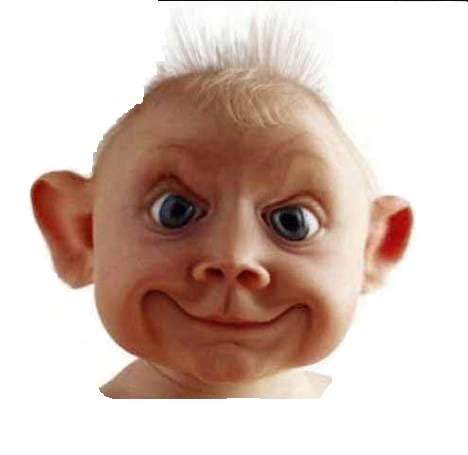 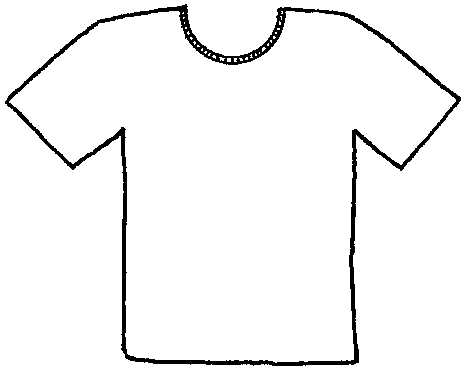 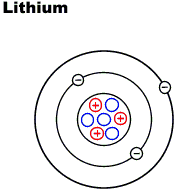 Protons      3
Neutrons   4
Electrons   3
When I Grow Up 2.5 pts.
In a paragraph of 8 sentences or more, explain the following:
Career choice (what is your element going to be used for)
A picture of the career (use a different picture than the one used for the cover) 
Explain it in the 1st person
Lithium
When I grow up I want to be used in Lithium-ion batteries. I live in Bolivia now and I am waiting for the scientists to mine me and bring me to Europe where I will be used in hybrid and electric cars.
		In the past, Lithium was used for mood stabilizing drugs and thermonuclear weapons. Now Blackeberrys, electronic devices and the automotive industry need my mineral more.
		Lithium is lighter than nickel and stores more energy. Governments are fighting to purchase me now. I hope to go to Mitsubishi and be used in one of their electric cars some day.
Family Tree 2.5 pts.
Create a family tree to place the following information.
Family name (name of the group it belongs to alkali metals, halogens, etc.)
Brothers and sisters(names of the other elements in the group)
Family Tree examples
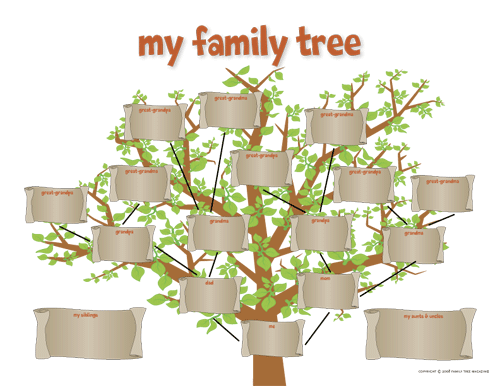 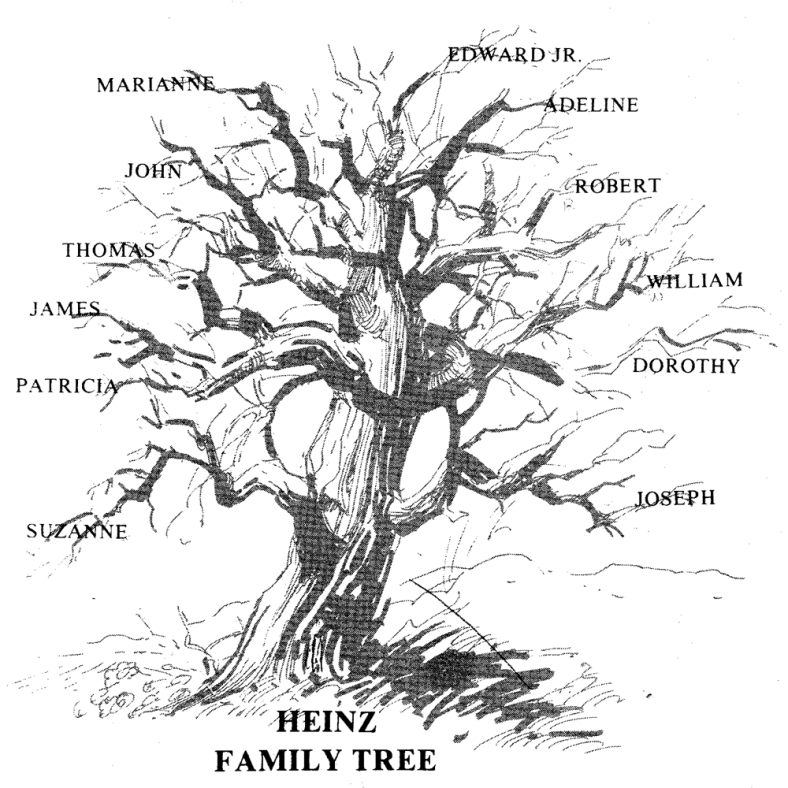 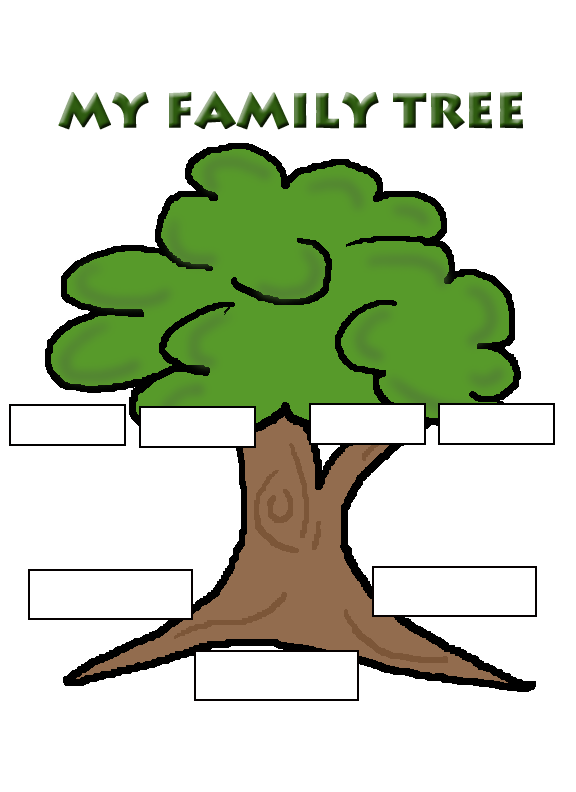 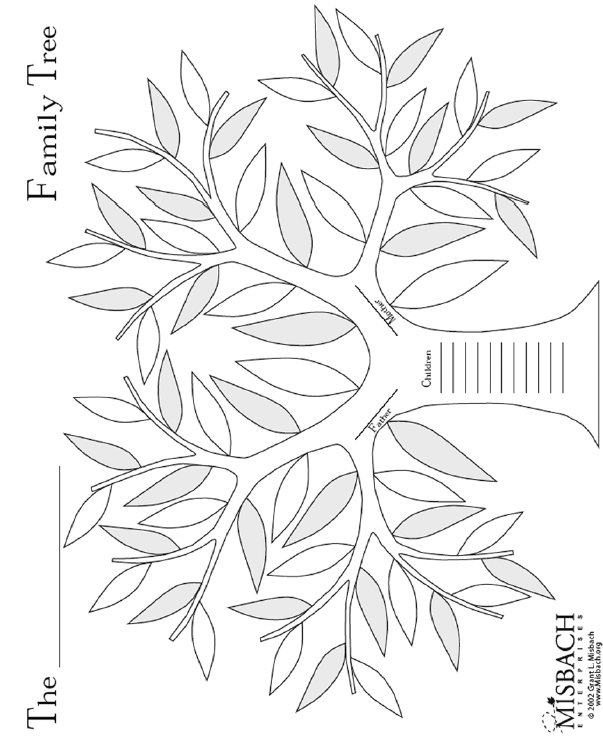 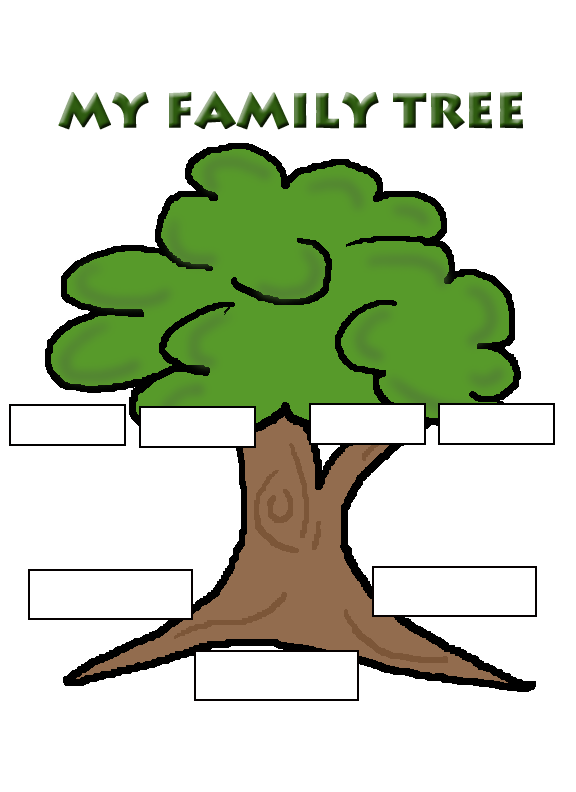 The Alkali Metal Family, Group I
Hydrogen
Sodium
Potassium
Rubidium
Francium
Cesium
Lithium
Address- 1.25 pts
Create an address using the following information:
Period (on periodic table of elements)
Discoverer’s last name
Drive, street, avenue, court, lane, etc.

EX. 2 Arfwedson St.
Physical Description (props)- 1.25 pts
Describe physical properties of your element 
Malleability
Ductility
Conductivity
Color
State of matter
Etc.
Bohr Model (3.75 points)
Include the Bohr Model of your element
Electrons, protons and neutrons
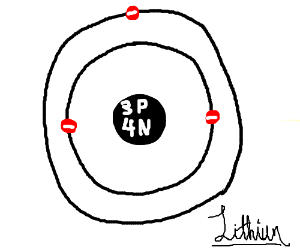